PABLO PEREZ
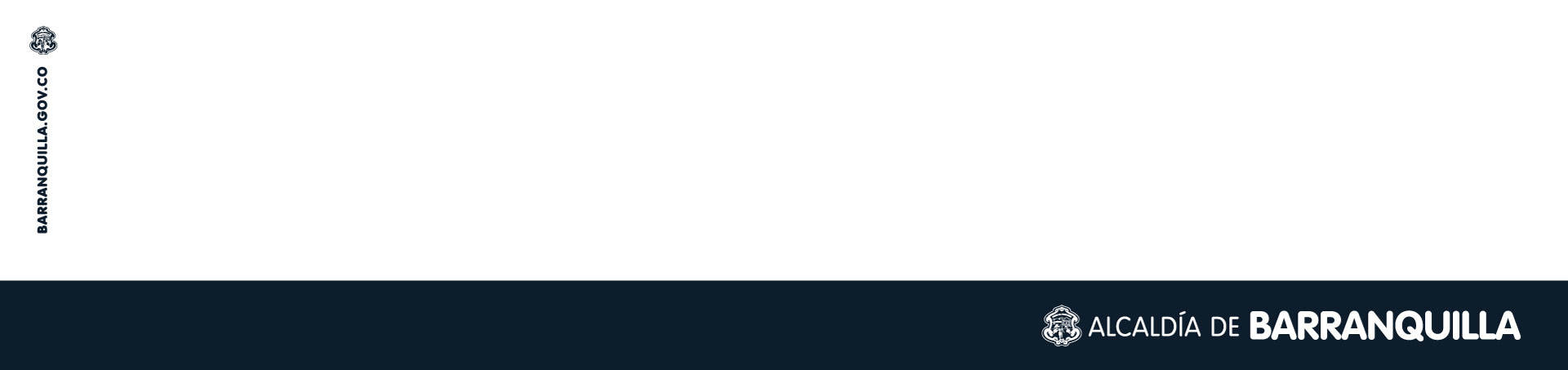 SECRETARÍA DE GOBIERNO
Dirección •
Teléfono •
Barranquilla • Colombia